¿Qué hacer si una meta operativa del PAO no se cumple al  finalizar el 2023?
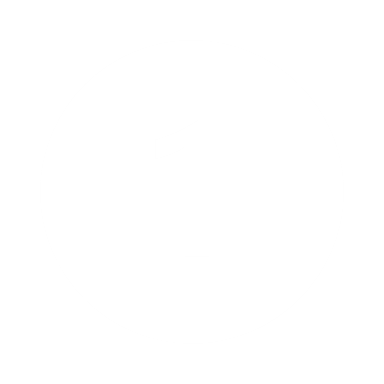 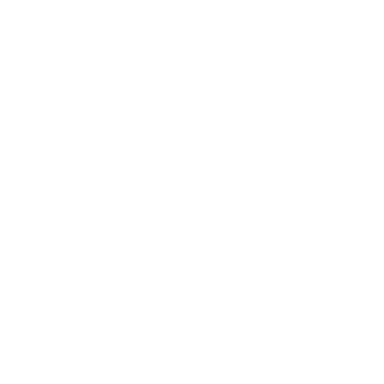 En caso de que una meta quede con estado “PENDIENTE”, la oficina o despacho debe redactar una justificación del no cumplimiento de la meta, información que será utilizada  para posteriores análisis y valoraciones de reprogramación de la meta en el PAO del año siguiente (2024).
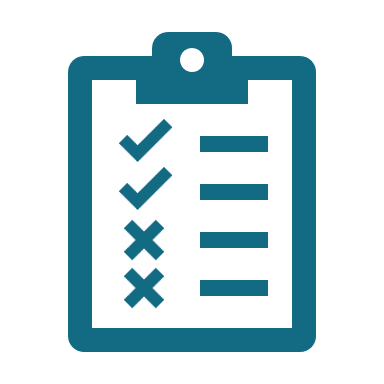 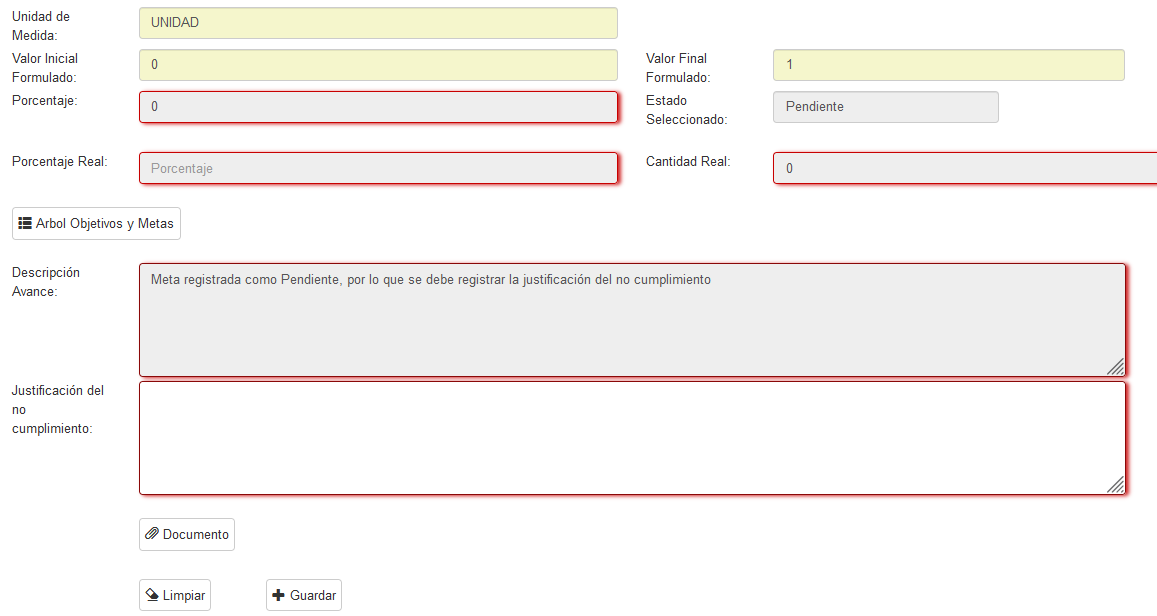 Se debe elegir el objetivo y meta operativa al que se le registrará el estado de “PENDIENTE”.  Posteriormente, se consigna los valores finales alcanzados y al ser menores al 100%, el sistema le solicitará la justificación del no cumplimiento de la meta.
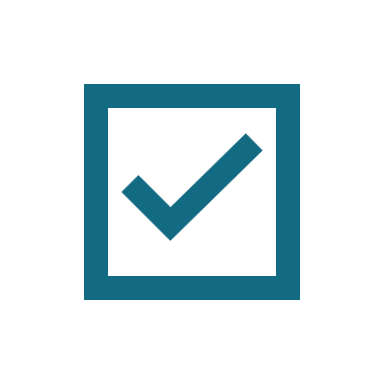 En el caso de las metas operativas automatizadas (casos terminados y medidas alternas), se deben de revisar después del 15 de enero 2024 que se realiza la vinculación de SIGMA con el PAO, esto con el fin de verificar si la meta alcanzó o no el valor esperado, de no alcanzarlo, se debe de realizar la justificación del no cumplimiento.
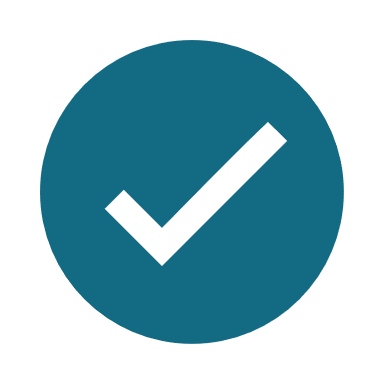 Consultas: dirigirlas al Centro de Responsabilidad respectivo y en segunda instancia a la Dirección de Planificación al correo electrónico: arojasmo@poder-judicial.go.cr
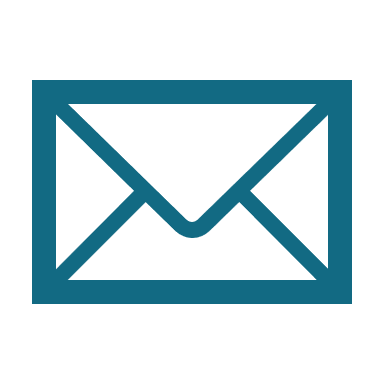 Para mayor información visite la página de Evaluación de los PAOs:
https://planificacion.poder-judicial.go.cr/index.php/evaluacion/plan-anual-operativo
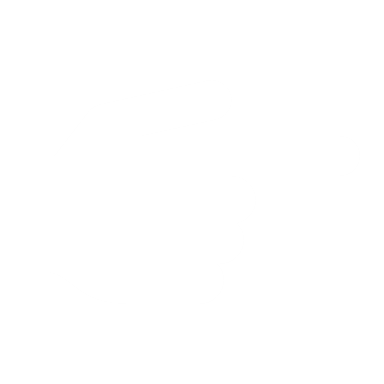 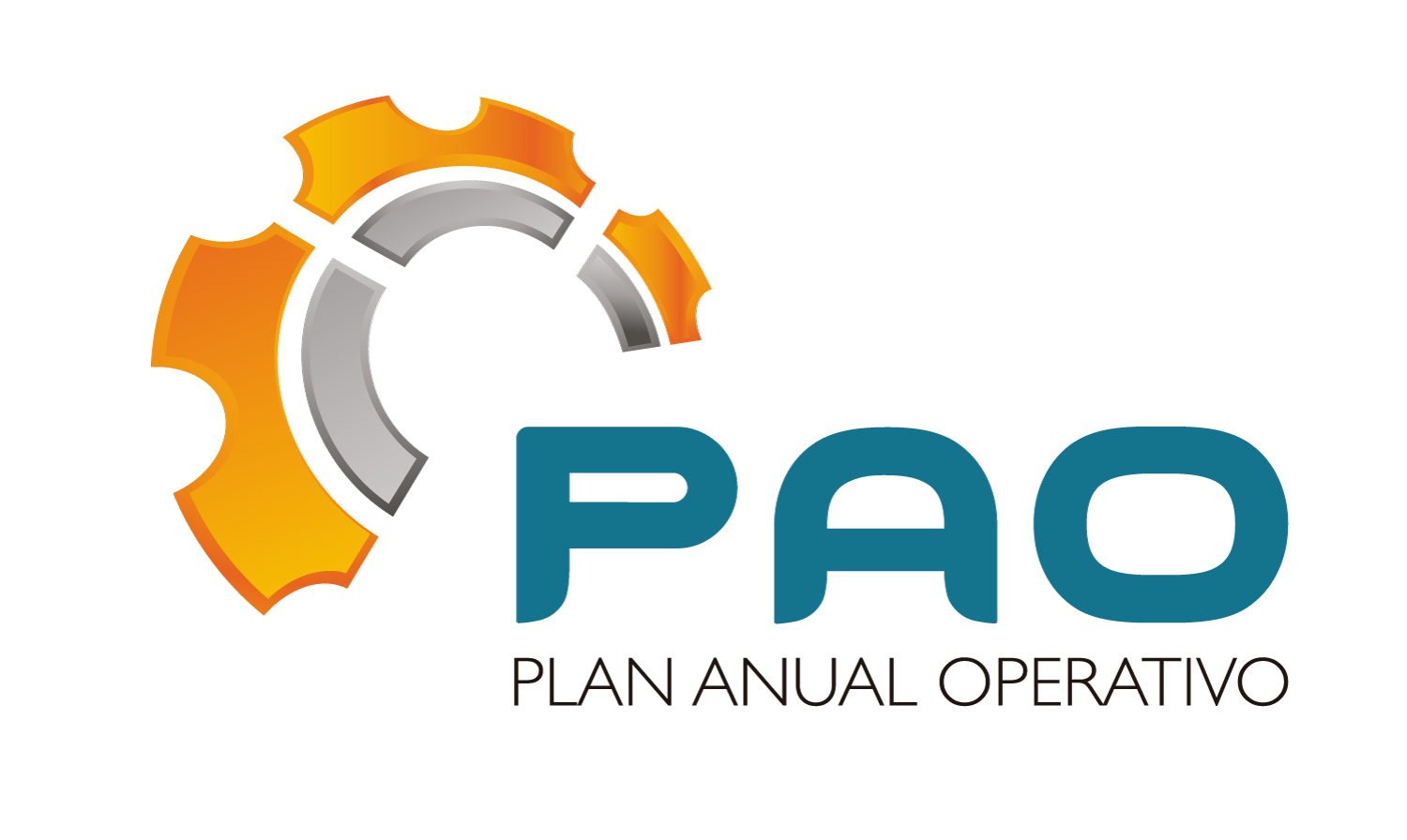 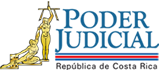 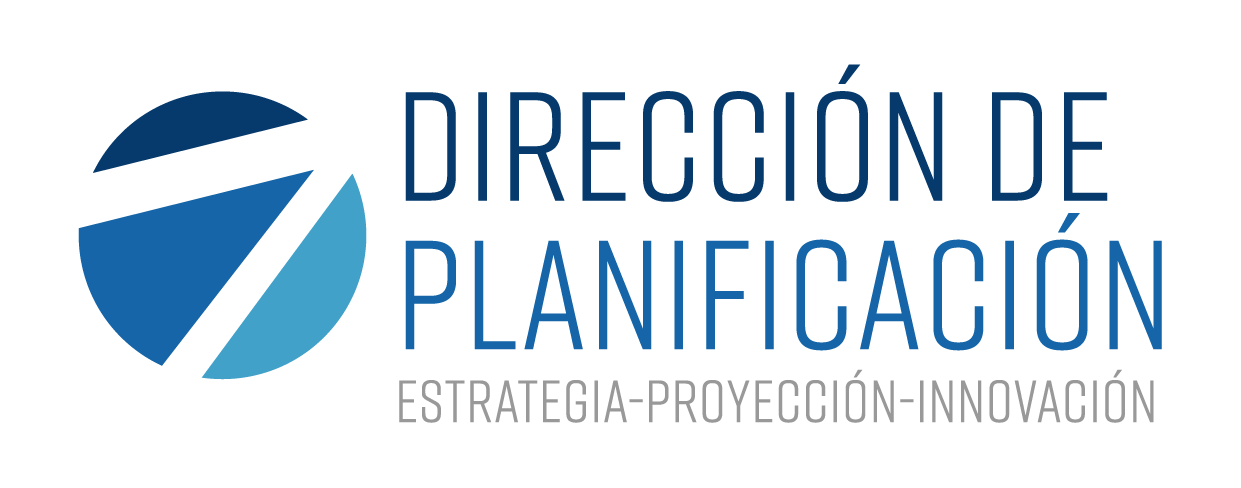 PODER JUDICIAL –  Dirección de Planificación – Sistema Plan Anual Operativo